Welcome!
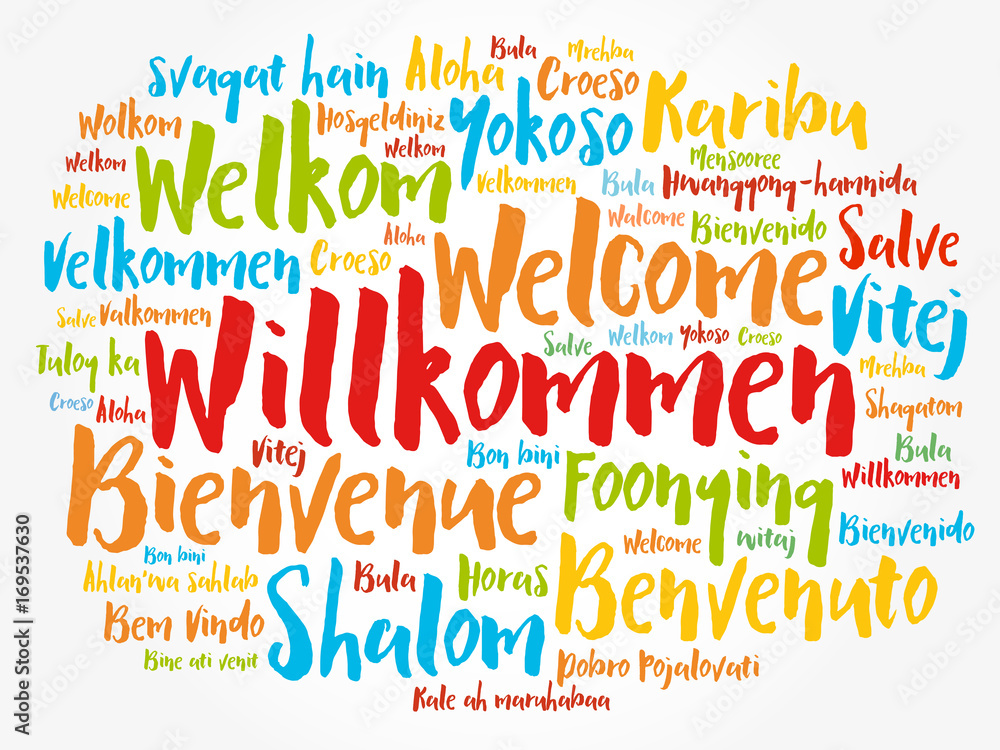 [Speaker Notes: Remarks in general:
Perhaps place these sheets on the portal (at student coaching learning line) so that students can search and click through the links.
Take the time to go through these sheets > for example, walk through certain pages on the portal together]
Program
Looking back on introduction
Who, what, where and when
Explanation of the student guidance learning path year 1
Introducing game
This weeks program
Questions?
Looking back on introduction
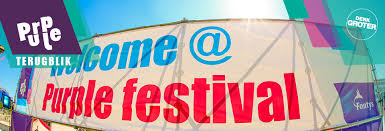 [Speaker Notes: - Tips & tops of the introduction > you can do this for example by pasting post-its
- Also link this back to the organization of the introduction

NB: add pictures of the introduction of your own institute]
Who, what, where and when
Studentcoach					Name coach
								Email adres
								Phone number
								When available?
								Available for what?

Coordinator propaedeutic year	Name
								Email adres
								Available for what?
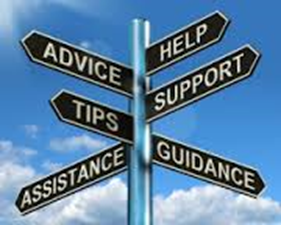 [Speaker Notes: Indicate who is responsible for what and who can be reached for what
Do not forget to indicate when you can be reached yourself. E.g. Monday to Thursday 08.30-17.30 hrs.

Change ‘studentcoach’ to the term used in your insitute]
Who, what, where and when
Secretariat			E-mail address
						Phone number
						When available?
								
ICT					servicedesk-ict@fontys.nl​													08850 77777
						When available?

Examination Board		E-mail address
						For what?
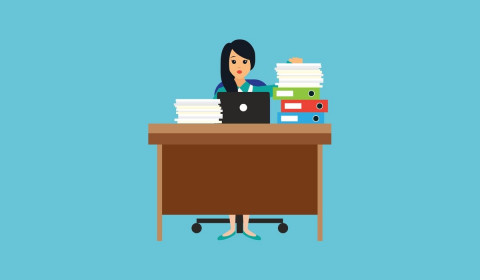 [Speaker Notes: When naming rooms/spaces, also mention the opening times
For example, explain here what a secretariat does (what do I go to the secretariat for as a student?)
In the explanation of the Examination Board, indicate what they are for > here you can place a link to the portal. Think of applying for exemptions, applying for facilities (such as extra time).
Make the link to the TER, always handy if they have already heard that term]
Who, what, where and when
Progress WWW

Register for exams
Study results

https://progresswww.nl/fontys/
Portal

Lesson information
Notices
Schedule
Practical issues
Mail
Data list
Fontys annual agenda
exam schedule

connect.fontys.nl
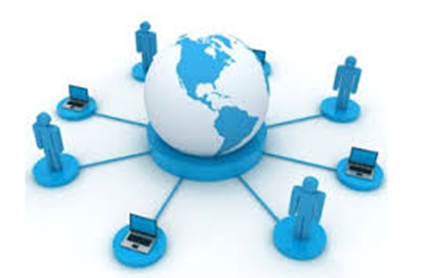 [Speaker Notes: View the portal together and explain where the student can find what
Take a student as an example and also view Progress WWW
Mention that Fontys-mail is an official means of communication > perhaps link it to private mail together]
Who, what, where and when
Help within study

Studentcoach
Student Plus
Student Consultant
Care coordinator
Help within Fontys

Study choice advisor
Student counselor
Student psychologist
Trainings

fontys.nl/fontyshelps
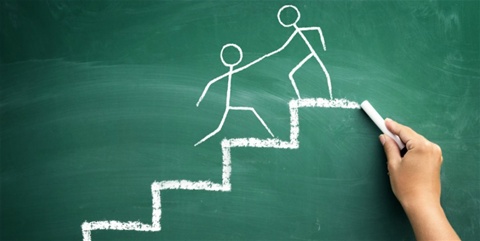 [Speaker Notes: Discuss the support options within your own study program (remove what does not apply here)
Discuss the support options within Fontys > view the Fontys Helps page together (requesting exam facilities, reporting personal circumstances, help with study delay, help with choice moments in study, etc)]
Student guidance learning path year 1
Strengthen the ability to take charge of own development:
Insight into your own wishes, qualities and possibilities;
Insight into (work) environment;
Conscious interaction with the environment based on these wishes, qualities and possibilities.
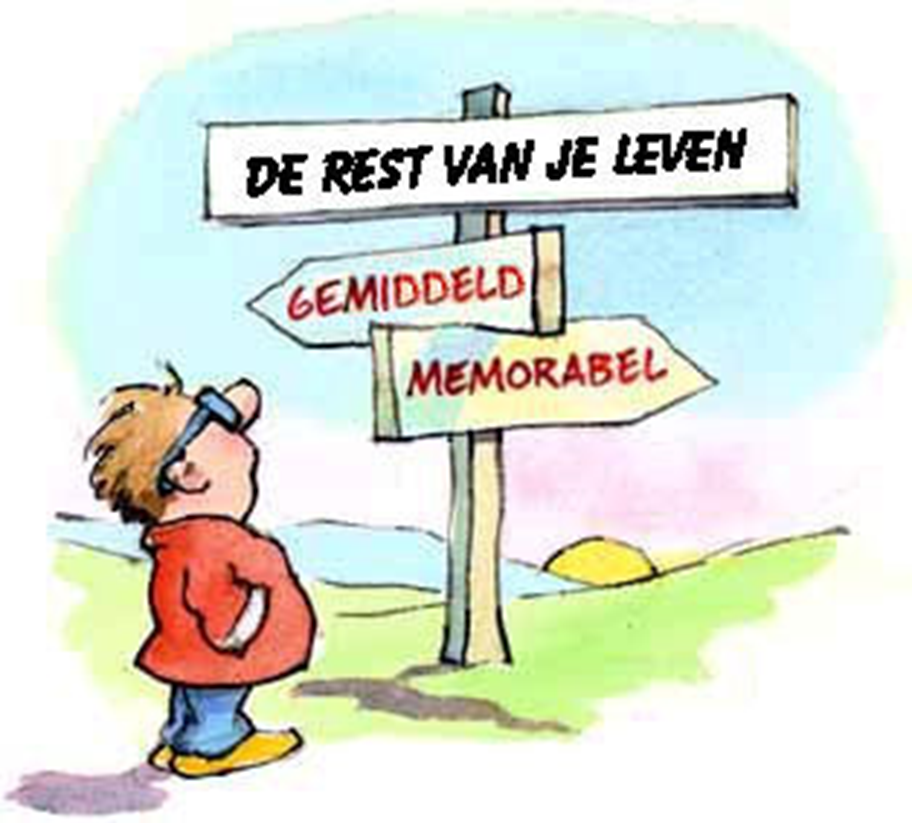 [Speaker Notes: Fill in this sheet according to the policy of your institute or specific study programme.
You can explain the entire learning path (if present) here, but the question is whether students will remember this.

If there is no leraning path, explain how the contact will be between you and the clas > plenary / individual]
Introducing game
1 lie
3 truths

How: groups of 4 students
Duration: 10 minutes reflection period for 1 lie and 3 thruths. 5 minutes per student to play the game.
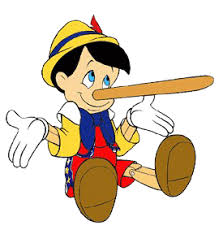 [Speaker Notes: This introductory game is an example, you can of course fill this in at your own discretion.
If necessary, you make a mix between students who were or were not present at the intro.

You can start with yourself as an example > see next sheet]
Introducing game
I sang in the choir of Children for Children
There's a boat named after me
I have 3 cats: Elmo, Bert and Ernie
My favorite movie is Dirty Dancing.
[Speaker Notes: Example for you as a student coach - add a picture of yourself if you want]
This weeks program
Monday

Tuesday

Wednesday

Thursday

Friday
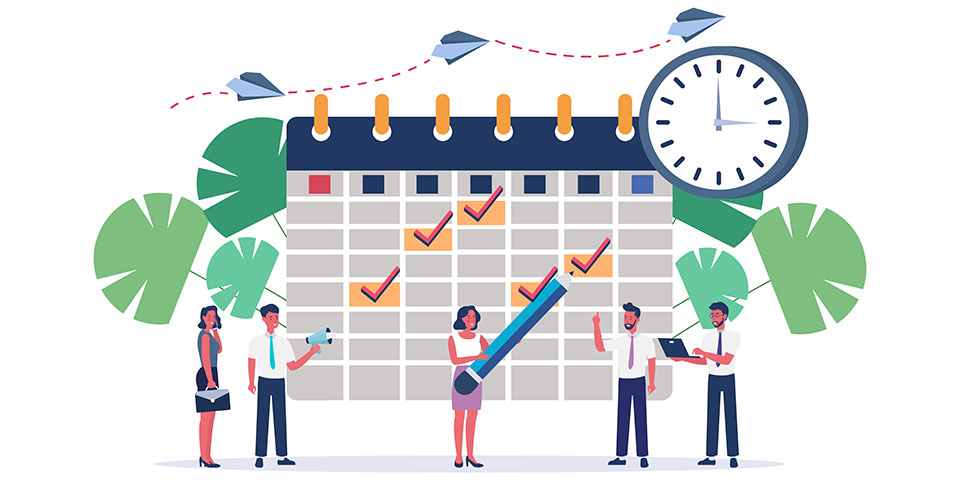 [Speaker Notes: Fill this in on the basis of the class schedule > view it together via the portal.

It is useful to indicate here that individual conversations are planned > think about how you want to have them planned. E.g. book blocks in your agenda yourself and pass a sheet of paper around to register for this. You can plan 10-15 min per student. If more time is needed, schedule a follow-up appointment. See the handy intake form that you can use.

Suggestions:
Make a schedule for individual conversations for the entire period 1
Plan walk-in hours for your class in which you are available or have questions]
Questions?
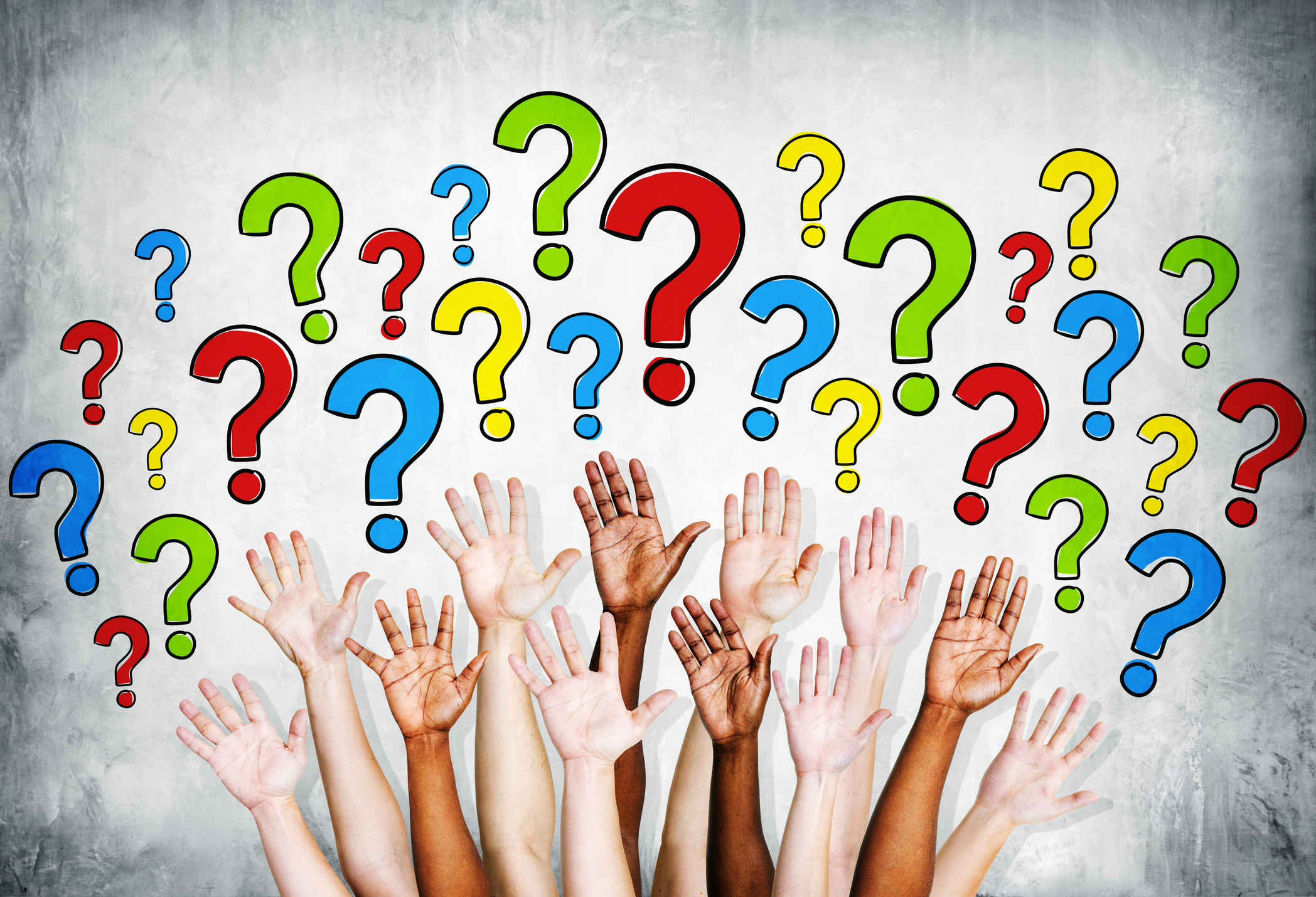